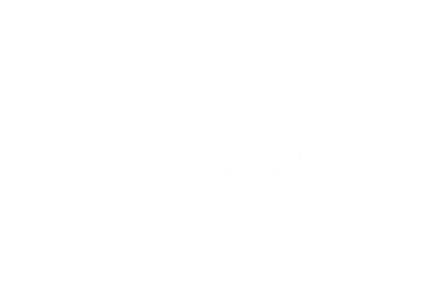 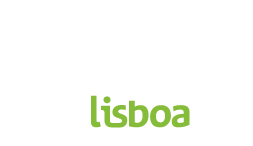 An Implementation ofPython for Racket
Pedro Palma Ramos
António Menezes Leitão
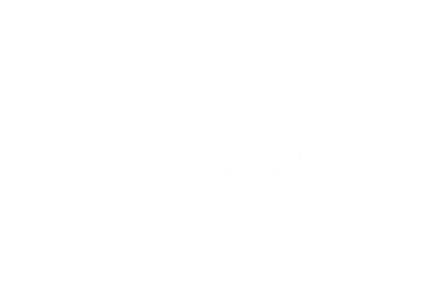 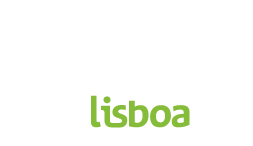 Contents
Motivation
Goals
Related Work
Solution
Performance Benchmarks
Future Work
Pedro Ramos & António Menezes Leitão | An Implementation of Python for Racket
2
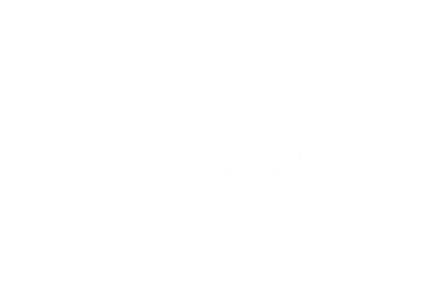 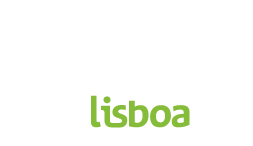 Racket + DrRacket
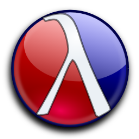 Pedro Ramos & António Menezes Leitão | An Implementation of Python for Racket
3
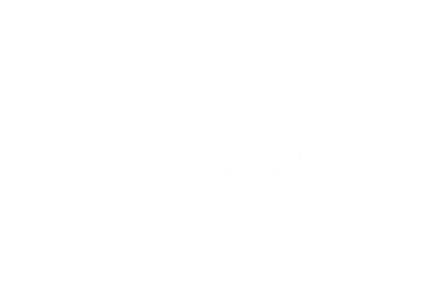 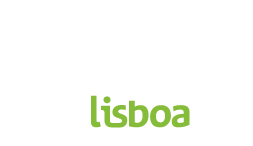 Racket + DrRacket
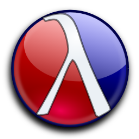 Pedro Ramos & António Menezes Leitão | An Implementation of Python for Racket
4
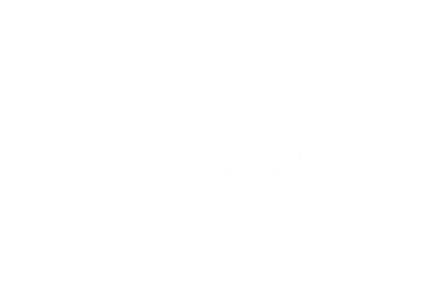 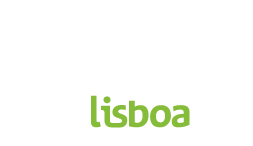 Racket + DrRacket
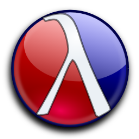 Pedro Ramos & António Menezes Leitão | An Implementation of Python for Racket
5
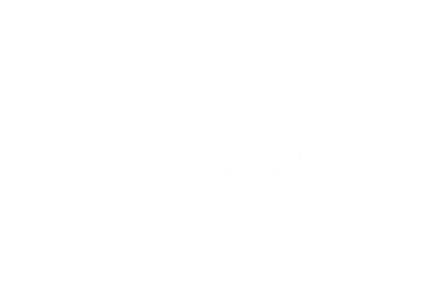 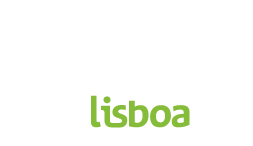 Our goal...
Pedro Ramos & António Menezes Leitão | An Implementation of Python for Racket
6
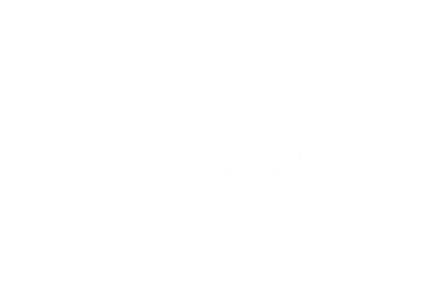 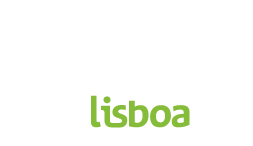 Our goal...
Pedro Ramos & António Menezes Leitão | An Implementation of Python for Racket
7
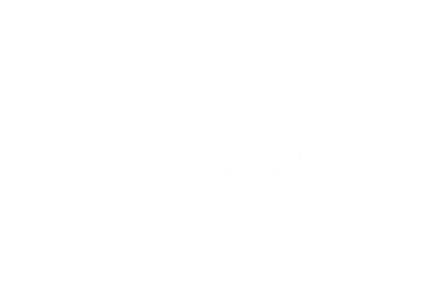 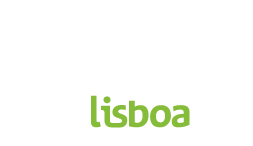 Why Python?
Python is replacing Scheme in introductory programming courses
Pedro Ramos & António Menezes Leitão | An Implementation of Python for Racket
8
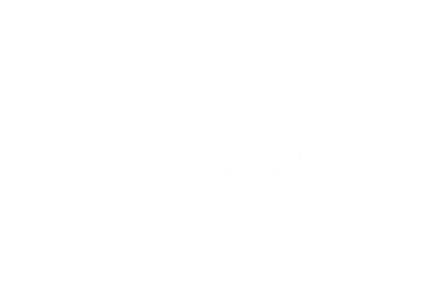 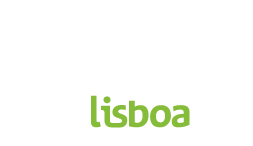 Rosetta IDE
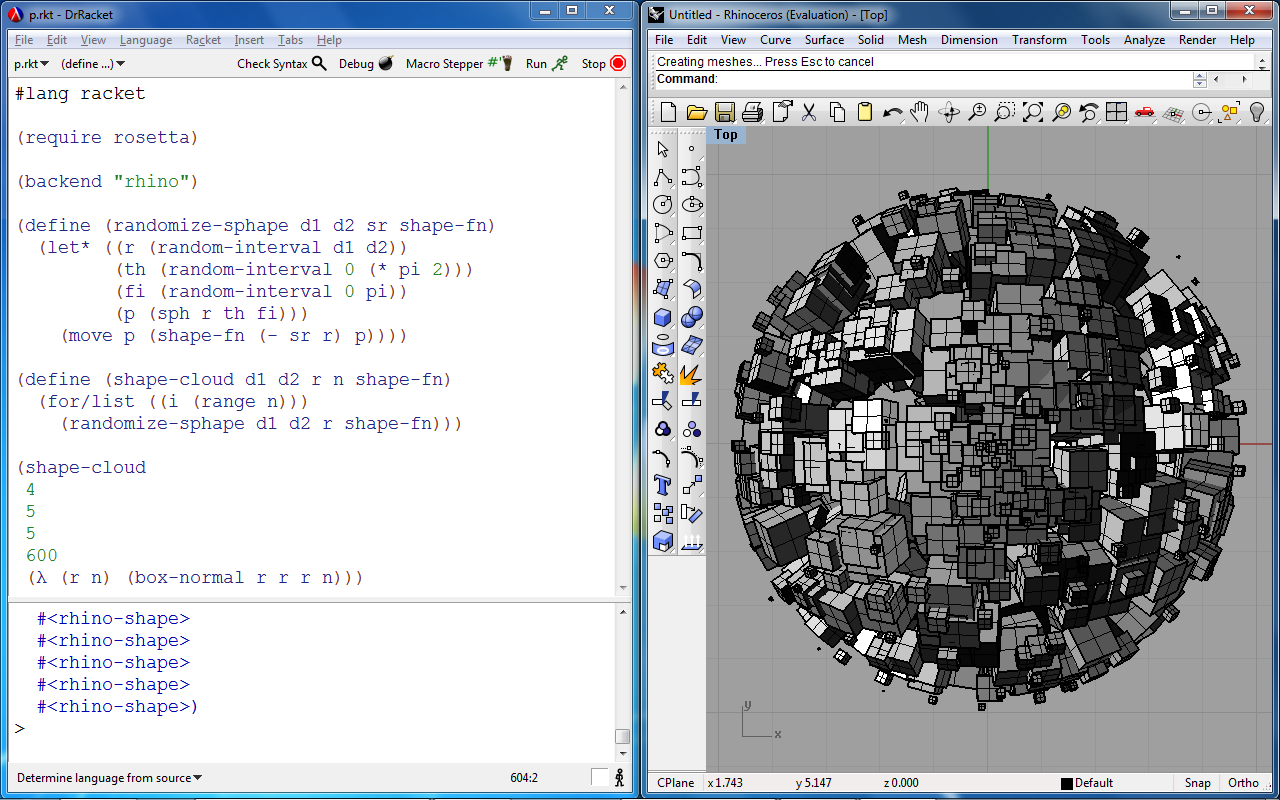 Pedro Ramos & António Menezes Leitão | An Implementation of Python for Racket
9
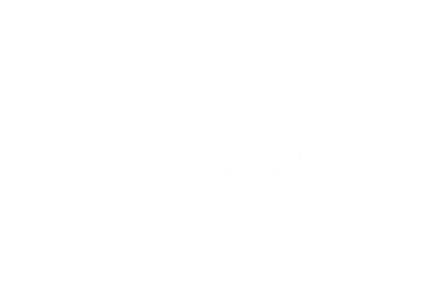 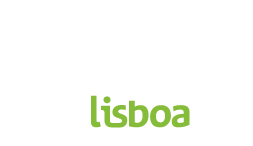 Rosetta IDE
Back ends:
Front ends:
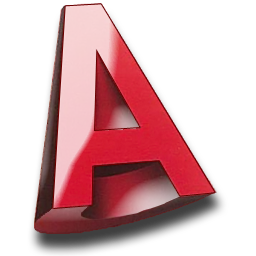 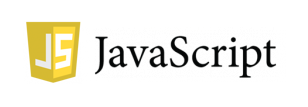 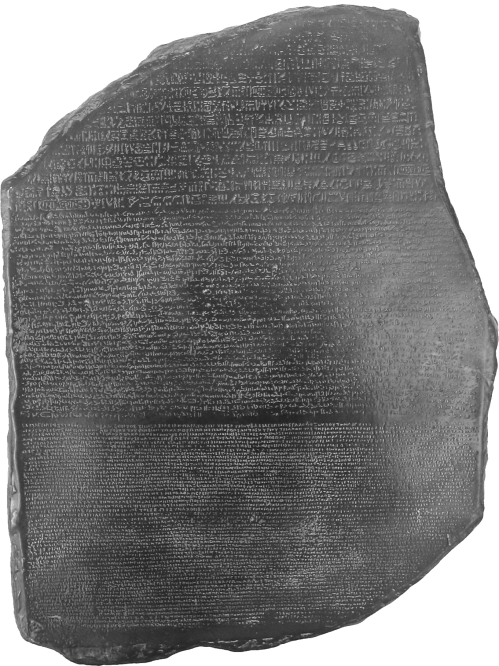 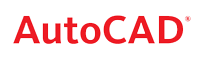 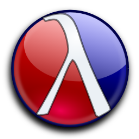 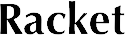 Rosetta
(Racket)
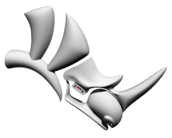 AUTOLISP
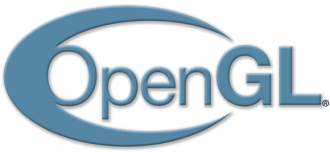 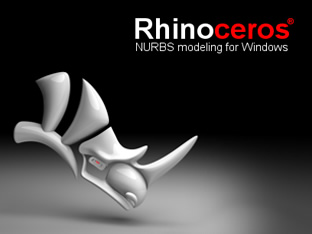 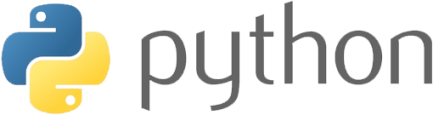 Pedro Ramos & António Menezes Leitão | An Implementation of Python for Racket
10
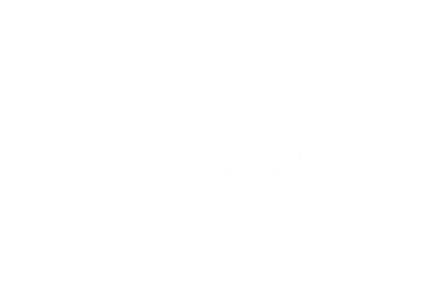 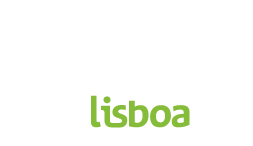 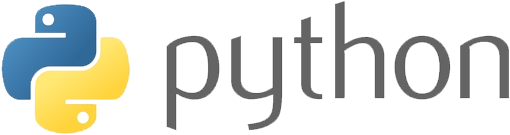 Borrows influences from Lisp
High level, dynamically typed, GC’d
Multiple paradigms
Huge standard library + third-party libraries
Pedro Ramos & António Menezes Leitão | An Implementation of Python for Racket
11
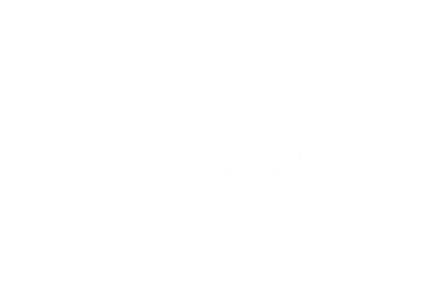 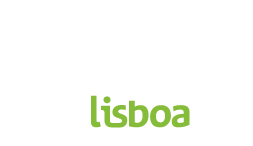 Goals
Correctness + Completeness
Performance
DrRacket Integration
Interoperability with Racket
Pedro Ramos & António Menezes Leitão | An Implementation of Python for Racket
12
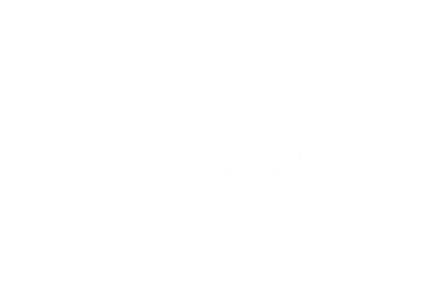 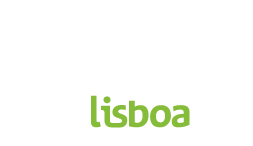 Related implementations
Pedro Ramos & António Menezes Leitão | An Implementation of Python for Racket
13
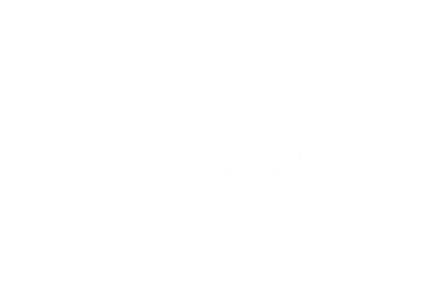 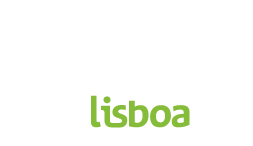 Related implementations
Pedro Ramos & António Menezes Leitão | An Implementation of Python for Racket
14
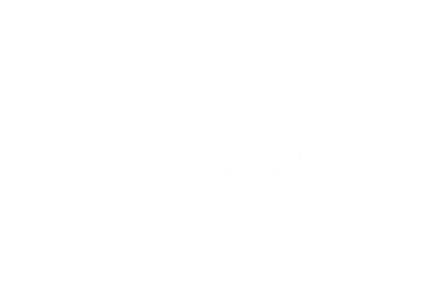 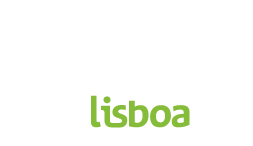 Related implementations
Pedro Ramos & António Menezes Leitão | An Implementation of Python for Racket
15
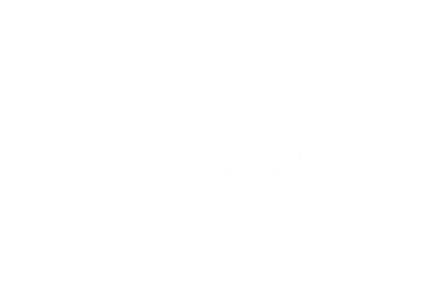 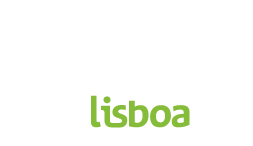 Our solution...
Pedro Ramos & António Menezes Leitão | An Implementation of Python for Racket
16
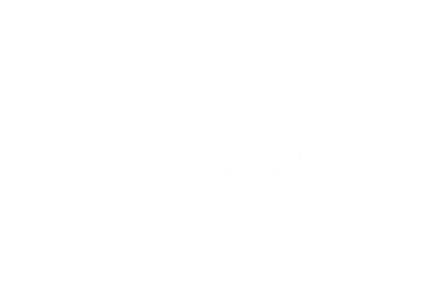 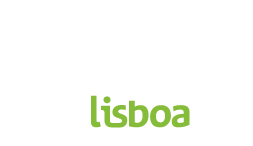 Pipeline
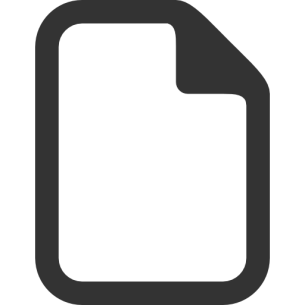 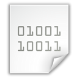 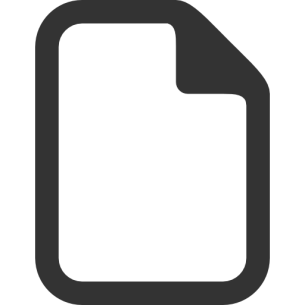 .py
.rkt
Racket → Bytecode
(Racket compiler + JIT)
Python → Racket
(source-to-source compiler)
Pedro Ramos & António Menezes Leitão | An Implementation of Python for Racket
17
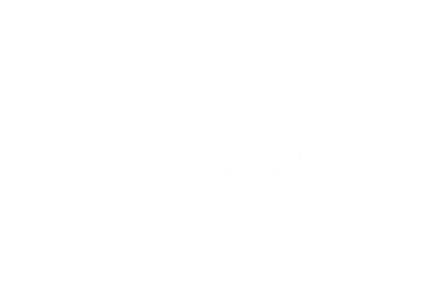 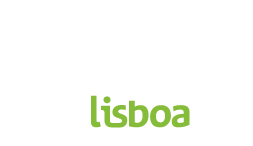 Architecture
Pedro Ramos & António Menezes Leitão | An Implementation of Python for Racket
18
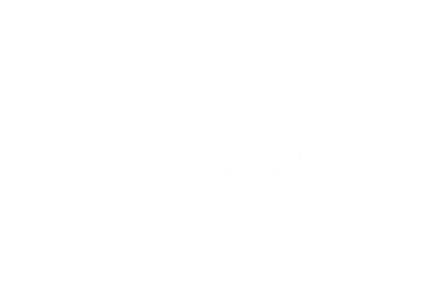 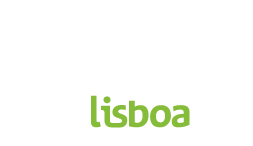 Racket Modules
reader module (for compilation)
read:		input-port	 (listof s-expression)
read-syntax:	input-port	 (listof syntax-object)

python module (for runtime behaviour)
Provides functions/macros used in compiled code
?
Pedro Ramos & António Menezes Leitão | An Implementation of Python for Racket
19
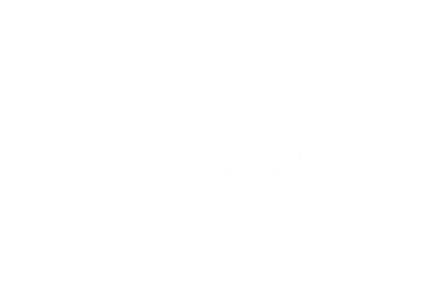 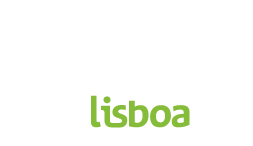 Syntax-objects
S-expression
Source location information 
File, line number, column number, span
Lexical-binding information
Pedro Ramos & António Menezes Leitão | An Implementation of Python for Racket
20
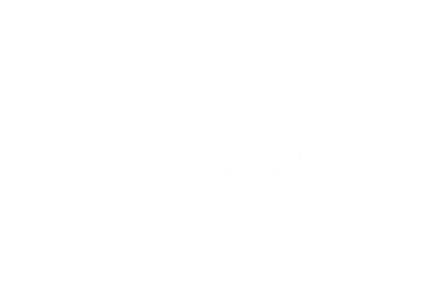 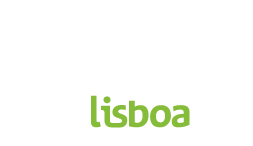 Syntax-objects
(py-print (py-get-index arr 6))
line: 3, cols: 0-12
py-print
(py-get-index arr 6)
line: 3, cols: 6-12
arr
line: 3, cols: 6-9
py-get-index
6
line: 3, cols: 10-11
Pedro Ramos & António Menezes Leitão | An Implementation of Python for Racket
21
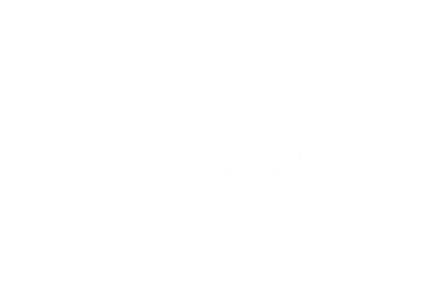 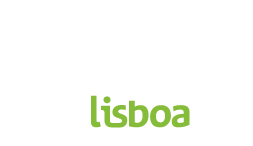 Architecture
Pedro Ramos & António Menezes Leitão | An Implementation of Python for Racket
22
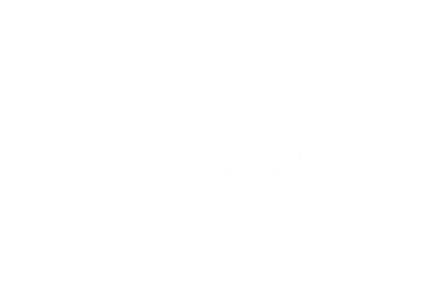 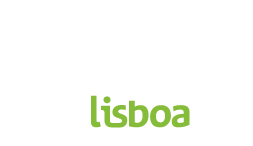 How to implementPython’s behaviour?
Pedro Ramos & António Menezes Leitão | An Implementation of Python for Racket
23
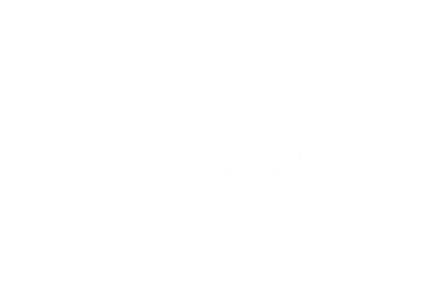 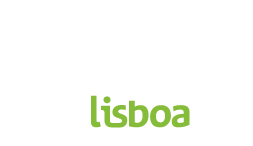 Runtime implementation
Mapping to Python/C API
(via Racket Foreign Function Interface)

Racket reimplementation
Two alternatives:
Pedro Ramos & António Menezes Leitão | An Implementation of Python for Racket
24
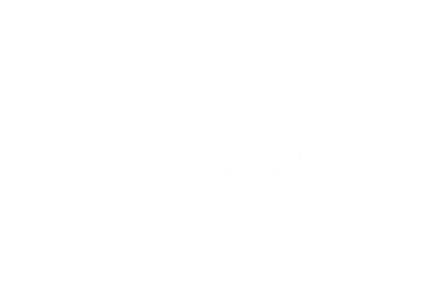 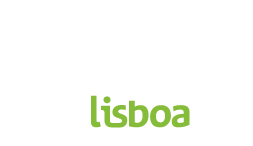 Architecture
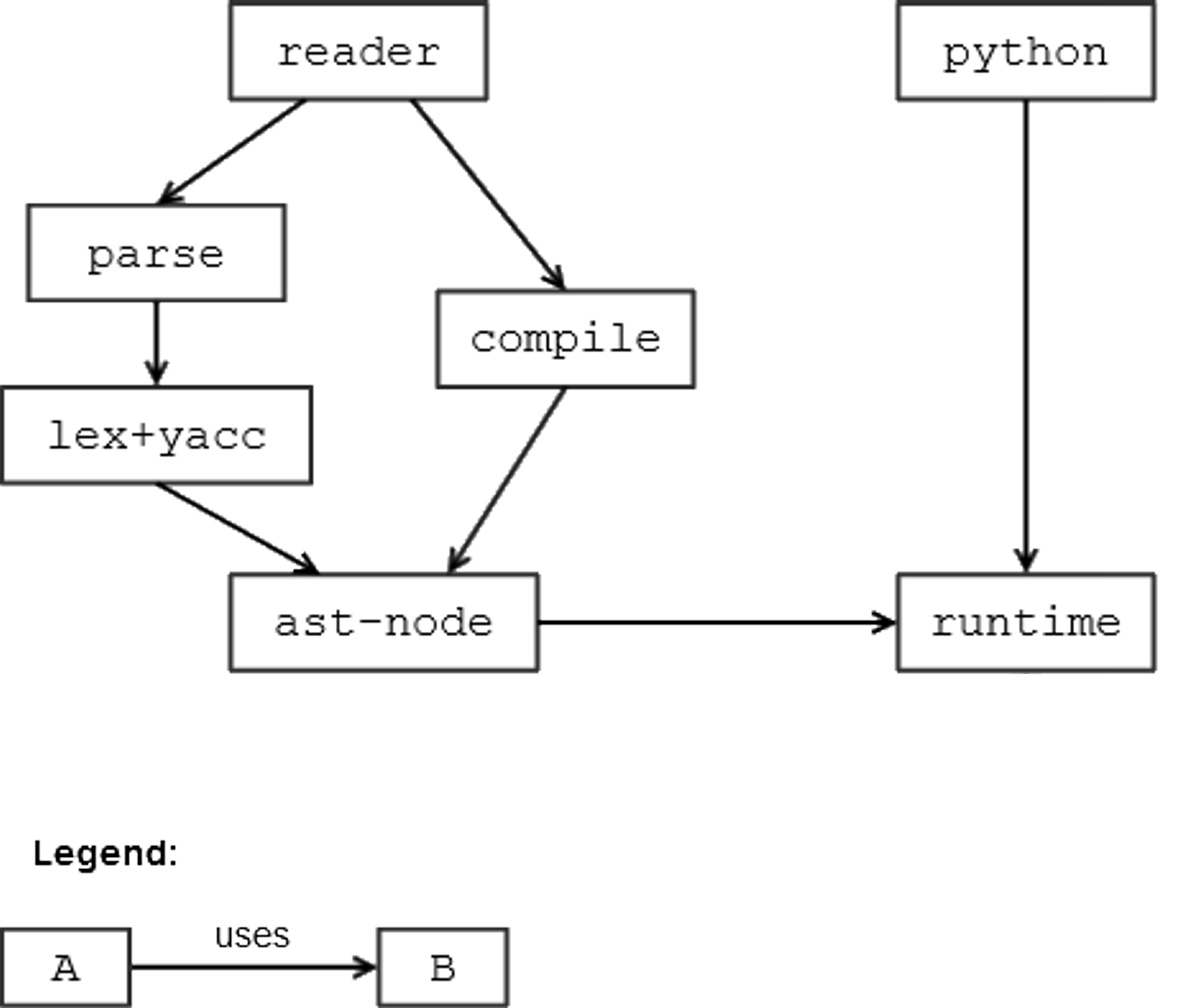 Pedro Ramos & António Menezes Leitão | An Implementation of Python for Racket
25
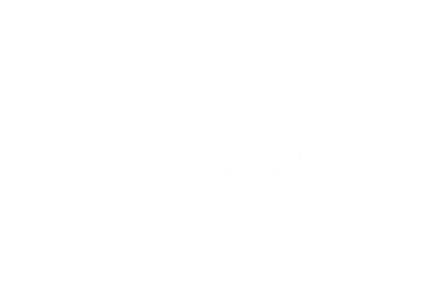 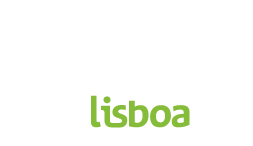 FFI Approach
libpython module
Racket
CPython VM
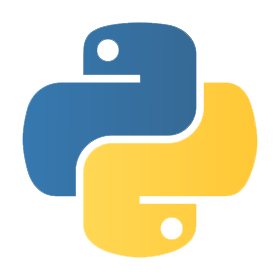 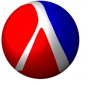 foreign calls
on C pointers
Racket FFI
(Foreign Function Interface)
Python/C API
Pedro Ramos & António Menezes Leitão | An Implementation of Python for Racket
26
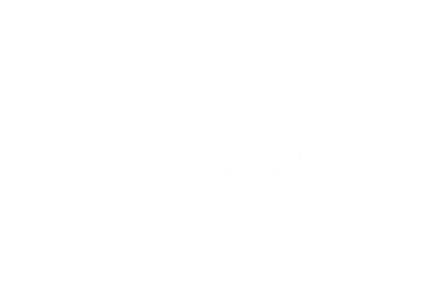 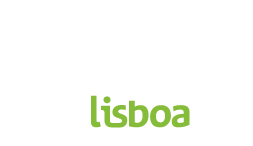 FFI Runtime - Example
x + y
(define (py-add x y)
  (PyObject_CallObject (PyObject_GetAttrString x "__add__")
                       (make-py-tuple y)))
(define (make-py-tuple . elems)
    (let ([py-tuple (PyTuple_New (length elems))])
      (for ([i (range (length elems))]
            [elem elems])
        (PyTuple_SetItem py-tuple i elem))
      py-tuple))
Pedro Ramos & António Menezes Leitão | An Implementation of Python for Racket
27
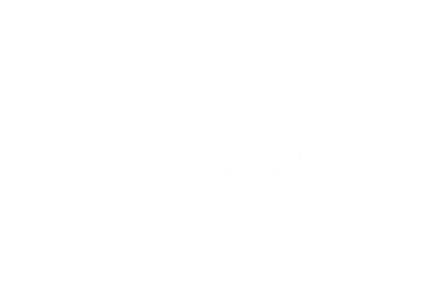 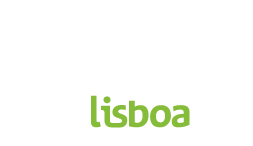 FFI Runtime - Disadvantages
Bad Performance
Expensive type conversions + FFI calls
Finalizers for GC

Clumsy Interoperability with Racket
Wrappers/Unwrappers
Pedro Ramos & António Menezes Leitão | An Implementation of Python for Racket
28
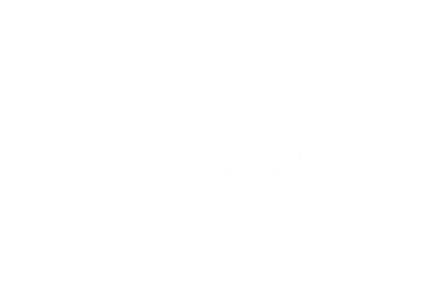 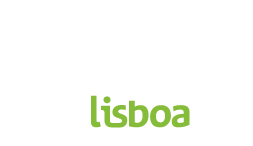 What about implementing it over Racket data types?
We must first understand
Python’s data model
Pedro Ramos & António Menezes Leitão | An Implementation of Python for Racket
29
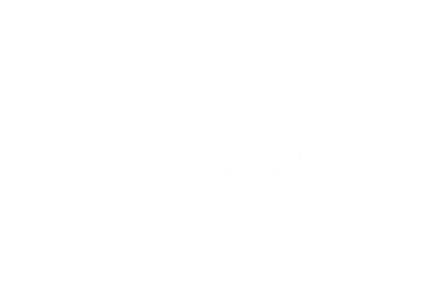 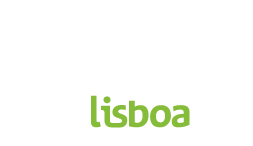 Python’s Data Model
Every value is an object

Every object has a reference to its type-object

Type-objects hold hash-table for method dispatching
Maps method names to function objects

Operator behaviour is mapped to methods
Pedro Ramos & António Menezes Leitão | An Implementation of Python for Racket
30
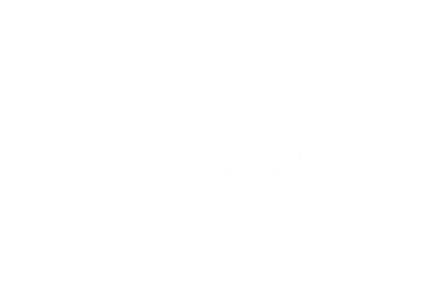 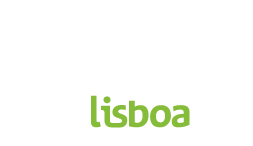 Optimizations
Basic types mapped to Racket types
int, long, float, complex, string, dict
Avoids wrapping/unwrapping

Early method dispatching for operators
Avoids expensive method dispatching for common uses
Pedro Ramos & António Menezes Leitão | An Implementation of Python for Racket
31
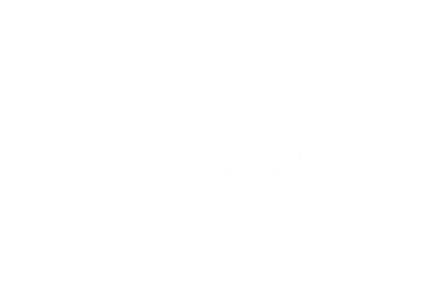 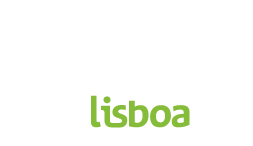 Racket Runtime - Example
x + y
(define (py-add x y)
  (py-method-call x "__add__" y))
(define (py-add x y)
  (cond
    [(and (number? x) (number? y)) (+ x y)]
    [(and (string? x) (string? y)) (string-append x y)]
    [else (py-method-call x "__add__" y)]))
Pedro Ramos & António Menezes Leitão | An Implementation of Python for Racket
32
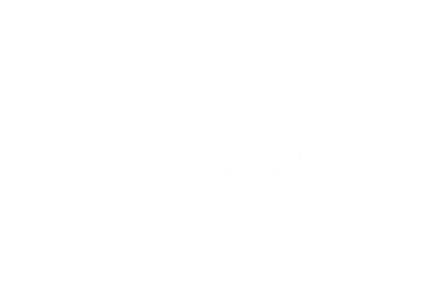 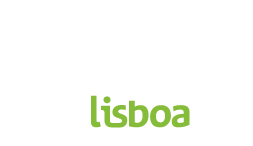 How are modules imported?
Pedro Ramos & António Menezes Leitão | An Implementation of Python for Racket
33
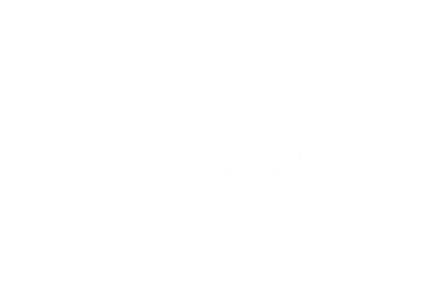 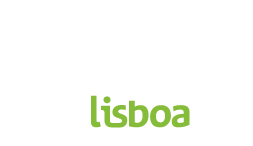 Python import system
import <module>
<module> is imported as a module object
from <module> import <id>
<id> is imported as a new binding
from <module> import *
All bindings from <module> are imported
module->exports
+
dynamic-require
require
Special syntax for Racket imports
Pedro Ramos & António Menezes Leitão | An Implementation of Python for Racket
34
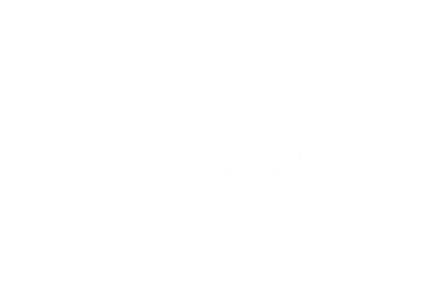 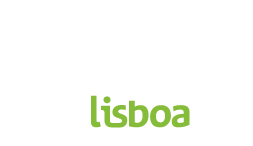 Import - Example
#lang python
import "racket" as rkt

def add_cons(c):
  return rkt.car(c) + rkt.cdr(c)

c1 = rkt.cons(2, 3)
c2 = rkt.cons("abc", "def")
> add_cons(c1)
5
> add_cons(c2)
"abcdef"
Pedro Ramos & António Menezes Leitão | An Implementation of Python for Racket
35
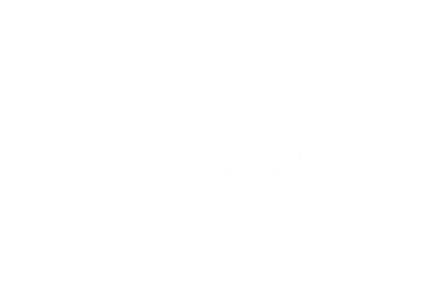 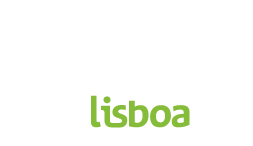 Import - Example
#lang python
from "racket" import cons, car, cdr

def add_cons(c):
  return car(c) + cdr(c)

c1 = cons(2, 3)
c2 = cons("abc", "def")
> add_cons(c1)
5
> add_cons(c2)
"abcdef"
Pedro Ramos & António Menezes Leitão | An Implementation of Python for Racket
36
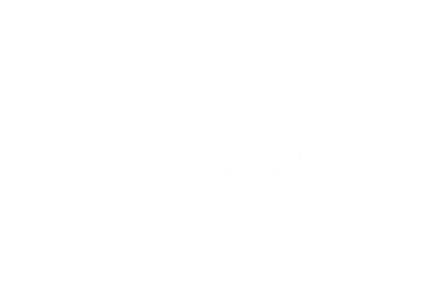 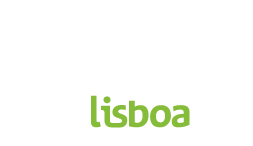 Import - Example (Macros)
#lang python
from "racket/trace" import trace

def factorial(n):
  if n == 0: return 1
  else: return n * factorial(n-1)

trace(factorial)
> factorial(5)
>(factorial 5)
> (factorial 4)
> >(factorial 3)
> > (factorial 2)
> > >(factorial 1)
> > > (factorial 0)
< < < 1
< < <1
< < 2
< <6
< 24
<120
120
Pedro Ramos & António Menezes Leitão | An Implementation of Python for Racket
37
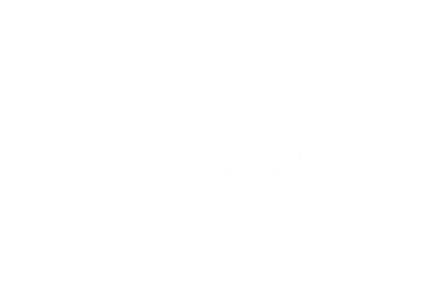 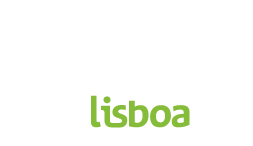 Other Features
Class definitions
class statement    new type object

Exception handling
raise, try...except statements   raise, with-handlers forms

Flow control statements
return, break, continue, yield    escape continuations
Pedro Ramos & António Menezes Leitão | An Implementation of Python for Racket
38
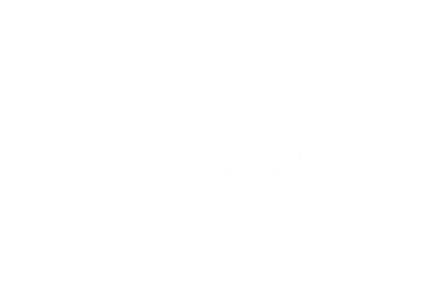 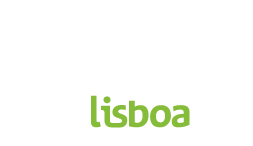 Benchmarks
Ackermann
computing the Ackermann function

Mandelbrot
computing if a complex sequence diverges after a limited number of iterations
Pedro Ramos & António Menezes Leitão | An Implementation of Python for Racket
39
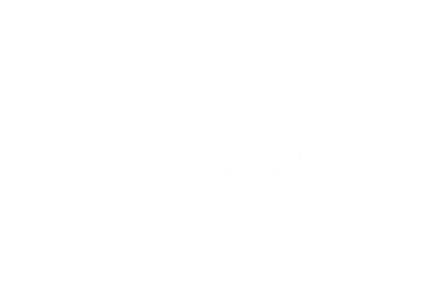 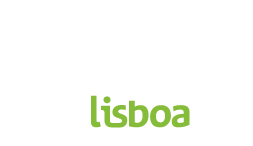 Ackermann
(define (ackermann m n)
  (cond
    [(= m 0) (+ n 1)]
    [(and (> m 0) (= n 0)) (ackermann (- m 1) 1)]
    [else (ackermann (- m 1) (ackermann m (- n 1)))]))

(ackermann 3 9)
def ackermann(m,n):
    if m == 0: return n+1
    elif m > 0 and n == 0: return ackermann(m-1,1)
    else: return ackermann(m-1, ackermann(m,n-1))

print ackermann(3,9)
Pedro Ramos & António Menezes Leitão | An Implementation of Python for Racket
40
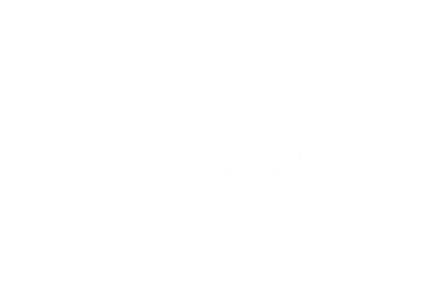 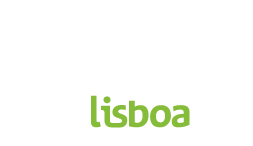 Mandelbrot
(define (mandelbrot limit c)
  (let loop ([i 0] [z 0+0i])
    (cond
      [(> i limit) i]
      [(> (magnitude z) 2) i]
      [else (loop (add1 i)
                  (+ (* z z) c))])))

(mandelbrot 1000000 .2+.3i)
def mandelbrot(limit, c):
    z = 0+0j
    for i in range(limit+1):
        if abs(z) > 2: return i
        z = z*z + c
    return i+1

print mandelbrot(1000000, .2+.3j)
Pedro Ramos & António Menezes Leitão | An Implementation of Python for Racket
41
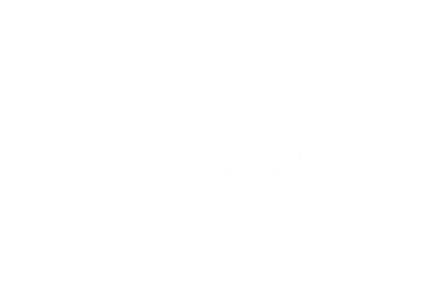 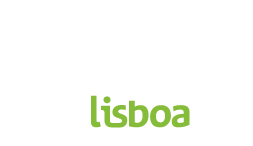 Ackermann - Results
■ (a)	Racket on Racket

■ (b)	Python on CPython

■ (c.1)	Python on Racket (FFI)

■ (c.2)	Python on Racket
	(FFI + finalizers)

■ (d.1)	Python on Racket (native)

■ (d.2)	Python on Racket
	(native + early dispatch)
Pedro Ramos & António Menezes Leitão | An Implementation of Python for Racket
42
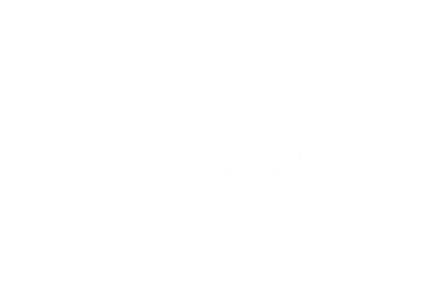 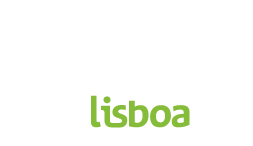 Mandelbrot - Results
■ (a)	Racket on Racket

■ (b)	Python on CPython

■ (c.1)	Python on Racket (FFI)

■ (c.2)	Python on Racket
	(FFI + finalizers)

■ (d.1)	Python on Racket (native)

■ (d.2)	Python on Racket
	(native + early dispatch)
Pedro Ramos & António Menezes Leitão | An Implementation of Python for Racket
43
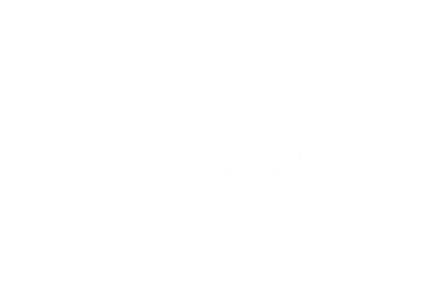 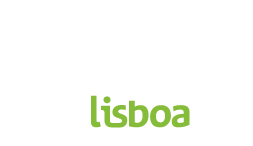 Future Work
Fully implement compilation process
Implement behaviour for built-in types
Integrate FFI calls with current data model
Formal testing for correctness
Pedro Ramos & António Menezes Leitão | An Implementation of Python for Racket
44
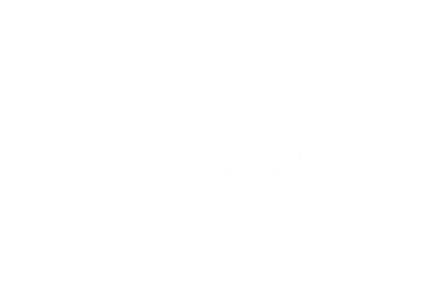 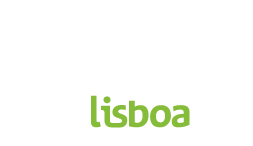 Thank you for listening!Questions? Comments?
Pedro Ramos & António Menezes Leitão | An Implementation of Python for Racket
45
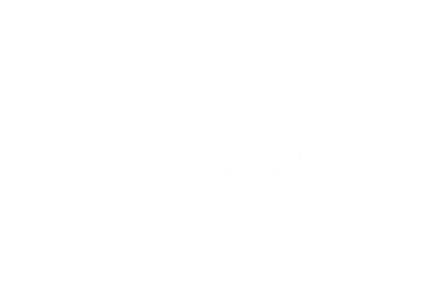 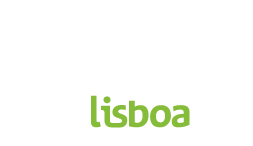 Thank you for listening!Questions? Comments?
Pedro Ramos & António Menezes Leitão | An Implementation of Python for Racket
46
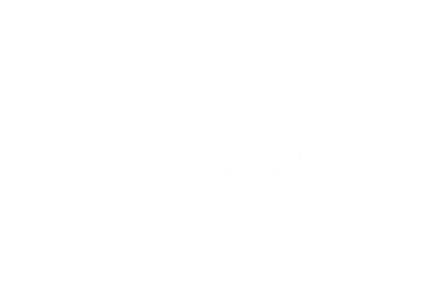 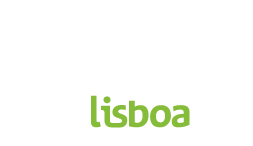 Pedro Ramos & António Menezes Leitão | An Implementation of Python for Racket
47
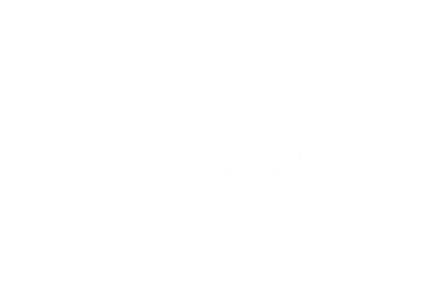 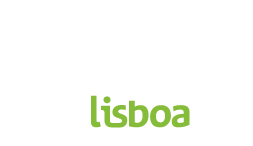 Ackermann
CLPython (SBCL): 2106 ms
Python on Racket: 811 ms

Mandelbrot
CLPython (SBCL): 943 ms
Python on Racket: 765 ms
Pedro Ramos & António Menezes Leitão | An Implementation of Python for Racket
48